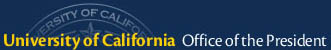 Icebreaker Video
http://www.youtube.com/watch?v=hzPHnVe8-vE

Although this video takes place in 1944, what are some of the safety hazards shown that still apply today?
[Speaker Notes: Optional Icebreaker Exercise]